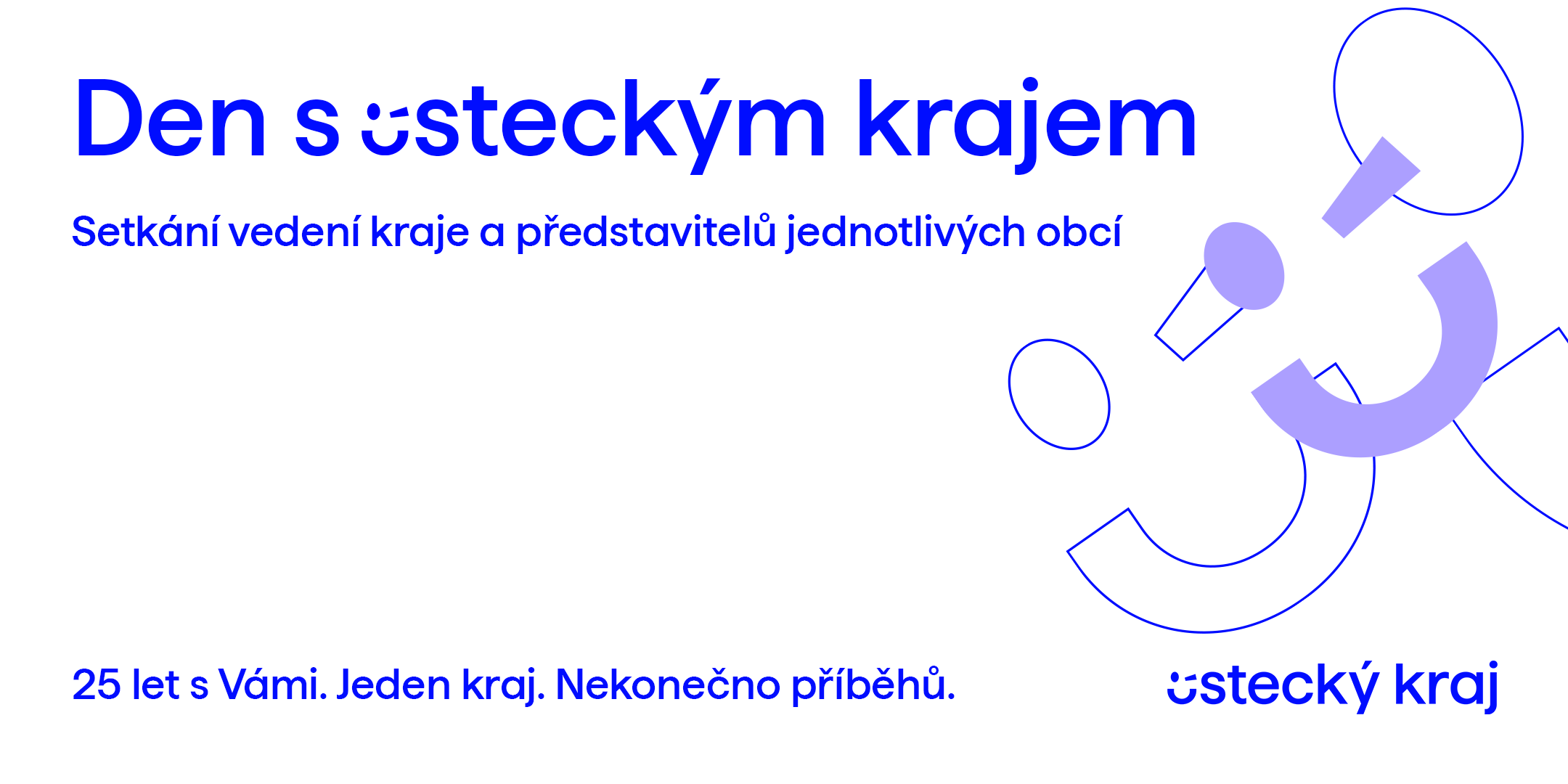 Den s Ústeckým krajem
25. února 2025 Červený Hrádek
Mgr. Richard Brabec - hejtman Ústeckého kraje
kompetence pro plnění úkolů v oblasti podpory podnikání, inovací a transformace, Fondu spravedlivé transformace, fondů MŽP, MMR, legislativy, krizového řízení, informačních technologií, vnějších a zahraničních vztahů, zásad územního rozvoje
Operační program Spravedlivá transformace – výzvy na posílení sociální stability, regionální školství (učebny, jídelny, sportoviště), konektivita ZŠ, zájmové vzdělávání (ZUŠ), řemeslné inkubátory,  obnova území;
Připravujeme dotační program na přípravu projektových dokumentací pro obce do 3 tis. obyvatel – příjem žádostí 4/2025.
Nabídka bezplatných služeb ECUK obcím:
využití služeb „termosnímkování“ budov a měření elektrických sítí pro optimalizace nákladů;
implementace aplikace Krajský energetický management v obcích (KEM 2.0);
pomoc s nastavením modelů sdílení dle LEX OZE II (aktivní zákazník, energetická společenství).
Den s Ústeckým krajem
25. února 2025 Červený Hrádek
Ing. Jindra Zalabáková - 1. náměstkyně hejtmana

kompetence pro plnění úkolů v oblasti školství, mládeže a sportu

Dotační programy:
Prevence rizikového chování 25;
Sport 25;
Volný čas;
Obědy do škol.

Obor Energetik na ESOZ
Den s Ústeckým krajem
25. února 2025 Červený Hrádek
Ing. Tomáš Kirbs - náměstek hejtmana

kompetence pro plnění úkolů v oblasti životního prostředí, zemědělství a rozvoje venkova

Žádosti o dotaci v Programu na podporu odpadového hospodářství obcí a Programu na podporu vodního hospodářství obcí, které vyhlašuje ÚK, je možné podávat do 14. 3. 2025.
ÚK v loňském roce vyhlásil v okrese Chomutov 3 nová chráněná území - PP Vápenka v Háji u Loučné pod Klínovcem, PR Pražské pole a Přírodní park Střední Krušnohoří, který byl vyhlášen na podnět a za významného přispění zainteresovaných obcí.
Den s Ústeckým krajem
25. února 2025 Červený Hrádek
PaedDr. Jiří Kulhánek - náměstek hejtmana

kompetence pro plnění úkolů v oblasti sociálních věcí, bezpečnosti a sociálně vyloučených lokalit

FST – výzva 58 do 30. 6. 2025, Udržení sociální stability kraje;
Změna složení regionálních komisí, obce II. a III. stupně;
Monitoring sociálních služeb.
Den s Ústeckým krajem
25. února 2025 Červený Hrádek
Bc. Jiří Fedoriška, MBA - radní

kompetence pro plnění úkolů v oblasti investic a majetku

Probíhá realizace akcí: „III/25115 OK Chomutov, ul. Lipská x Kostelní “ za 12,2 mil. Kč vč. DPH a „Rekonstrukce mostu ev. č. 22422-1 Libědice” za 29,7 mil. Kč vč. DPH;
Probíhá příprava akcí: „Rekonstrukce mostu ev. č. 1985-4 Klášterec nad Ohří” za 96,8 mil. Kč vč. DPH;

Nákup rodinného domu v ulici U Kamencového jezera 5850 v Chomutově pro program transformace Dětského domova a Školní jídelny Chomutov.
Den s Ústeckým krajem
25. února 2025 Červený Hrádek
Ing. Radim Laibl - radní 

kompetence pro plnění úkolů v oblasti zdravotnictví

Nemocnice Krajské zdravotní, a. s. / Zdravotnická záchranná služba Ústeckého kraje, p. o. / PL Petrohrad / Dětské centrum ÚK;
DP na podporu dostupnosti zdravotních služeb v primární péči a pro občany se vzácným, onkologickým či kombinovaným postižením na podporu léčebné rehabilitace a rehabilitačních pobytů.
Den s Ústeckým krajem
25. února 2025 Červený Hrádek
Mgr. Bc. Tomáš Rieger - radní 

kompetence pro plnění úkolů v oblasti dopravy a silničního hospodářství

V roce 2025 se v okrese Chomutov plánuje 6velkoplošných oprav povrchů silnic v celkové hodnotě cca 53 mil. Kč a 3 opravy či rekonstrukce mostů v hodnotě cca 23 mil. Kč.
Bude dokončena OK Chomutov – Lipská – Kostelní (12 mil. Kč) a dokončen most v Libědicích (30 mil. Kč).
Den s Ústeckým krajem
25. února 2025 Červený Hrádek
Ing. Jan Růžička - radní

kompetence pro plnění úkolů v oblasti finanční

Možnost zhodnocování finančních prostředků obcí a jimi zřizovaných organizací formou cash poolingu;
Platební portál Ústeckého kraje.
Den s Ústeckým krajem
25. února 2025 Červený Hrádek
Ing. Vlastimil Skála - radní
kompetence pro plnění úkolů v oblasti regionálního rozvoje a cestovního ruchu

Informační a metodická podpora obcí - dotační zpravodaj, individuální konzultace projektových záměrů;
Podpora rozvoje infrastruktury cestovního ruchu – dotační program;
Rozvoj sítě cyklotras – projektová příprava, značení, výstavba.

kompetence pro plnění úkolů v oblasti kultury a památkové péče

Dotační programy v oblasti kultury a památkové péče:
kulturní památky, drobné památky, kultura, podpora divadelních souborů a dotační program UNESCO pro obce;
Oblastní muzeum Chomutov, rekonstrukce objektu Školní na depozitář.
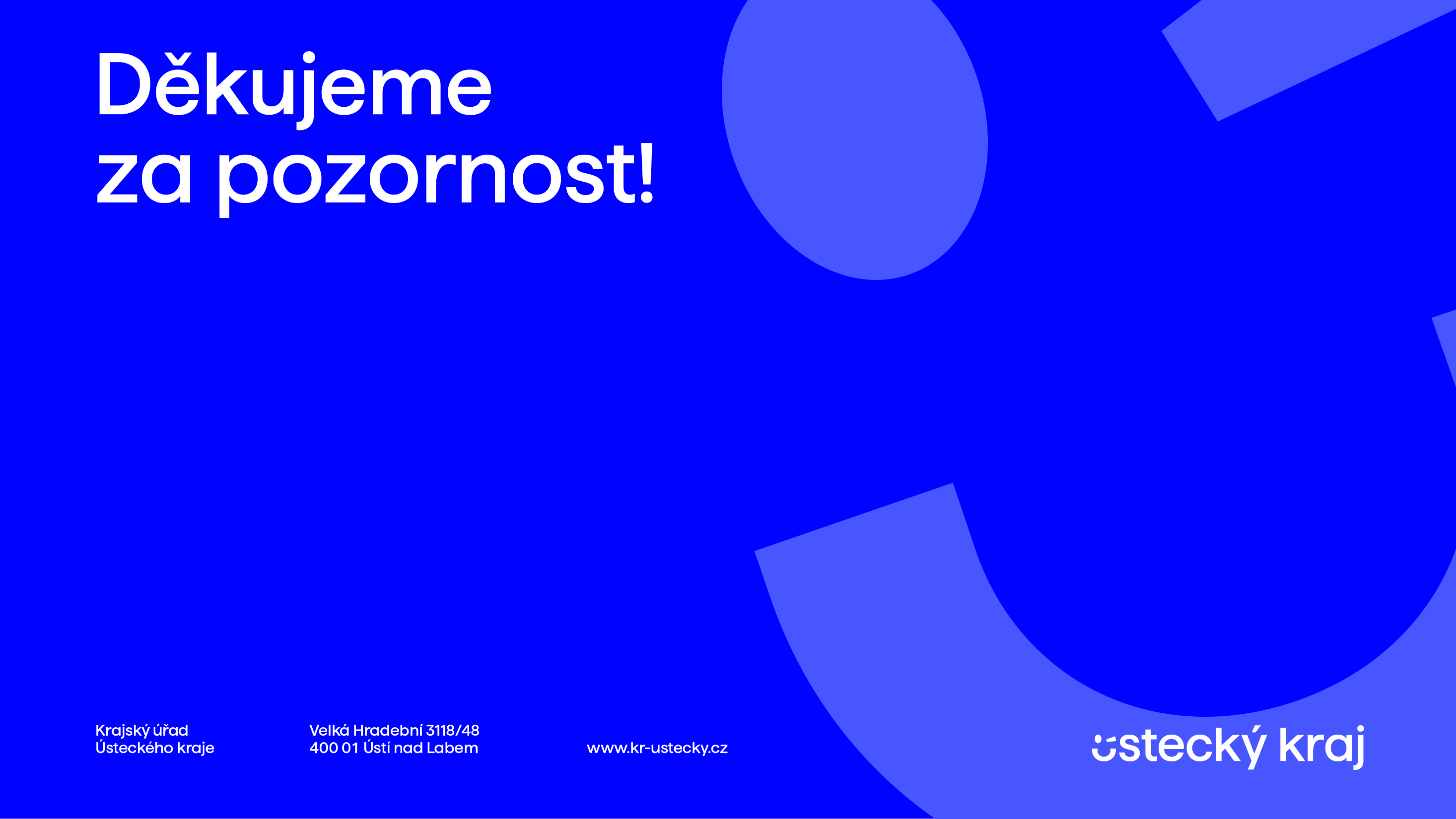 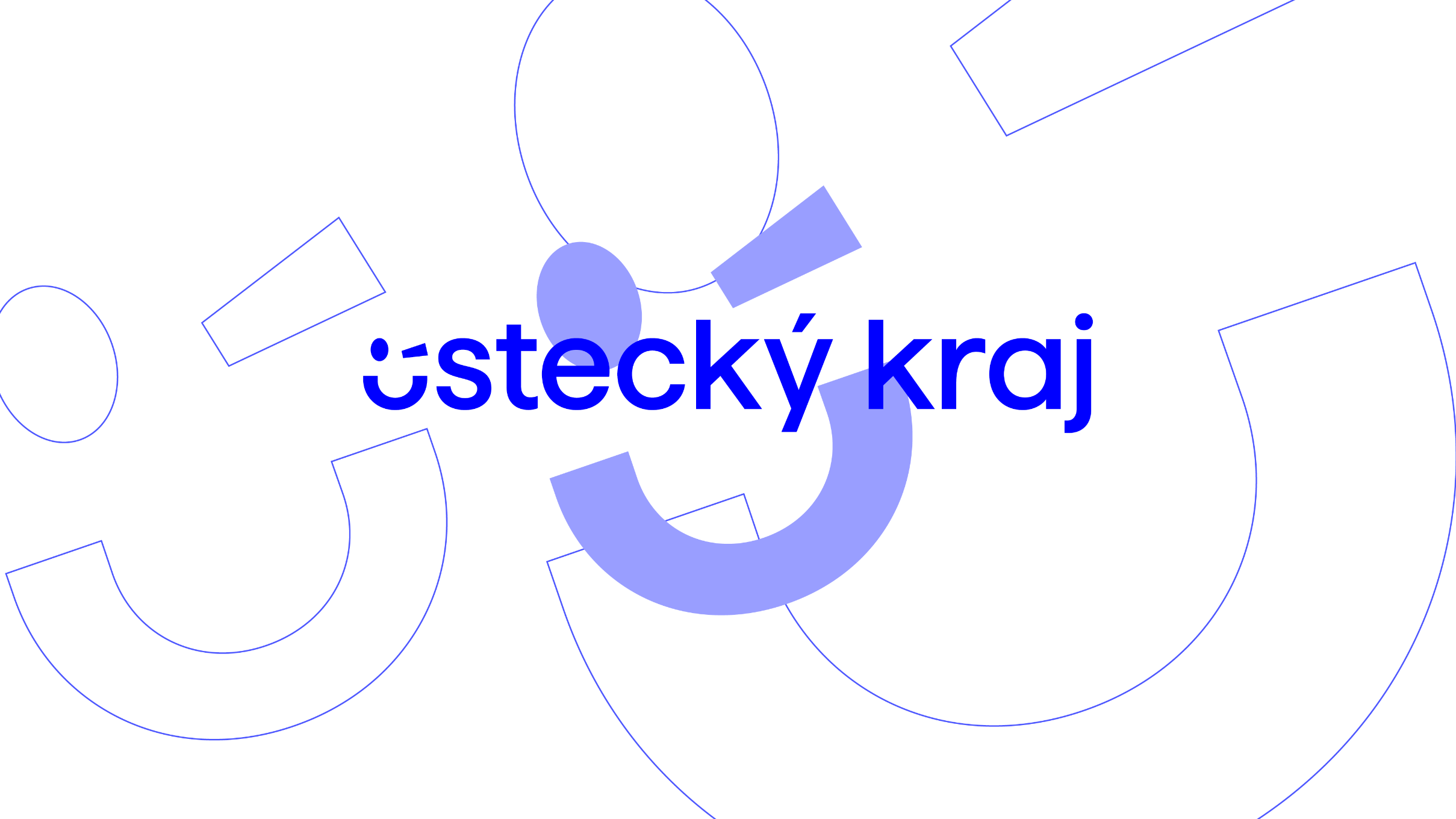